使用線上圖片轉檔工具
點選「Choose File」
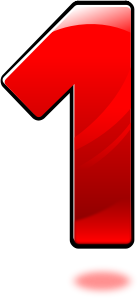 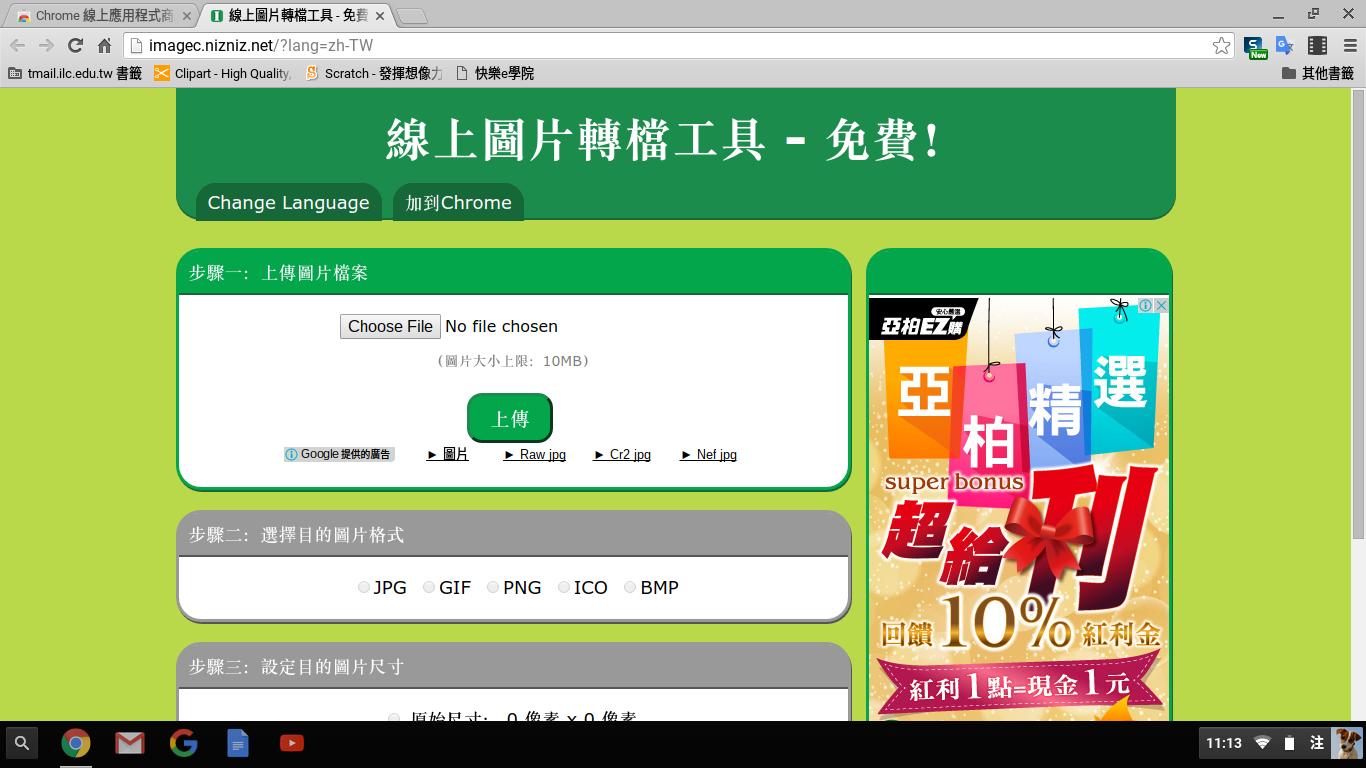 2
選擇要轉檔的圖片，點選「開啟」
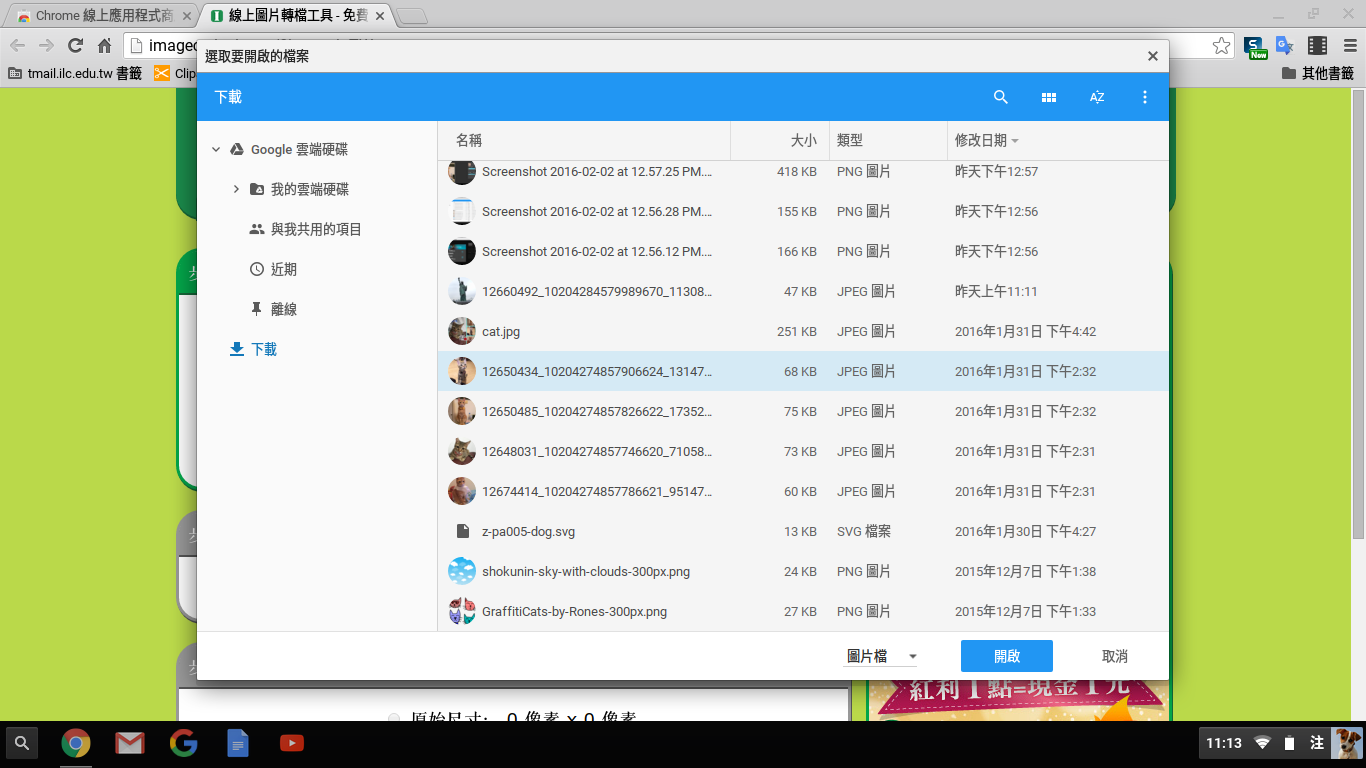 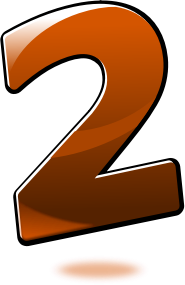 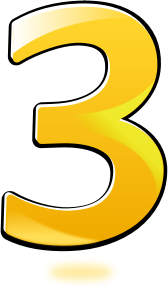 3
點選「上傳」
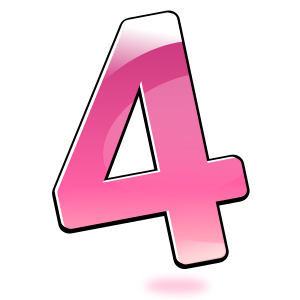 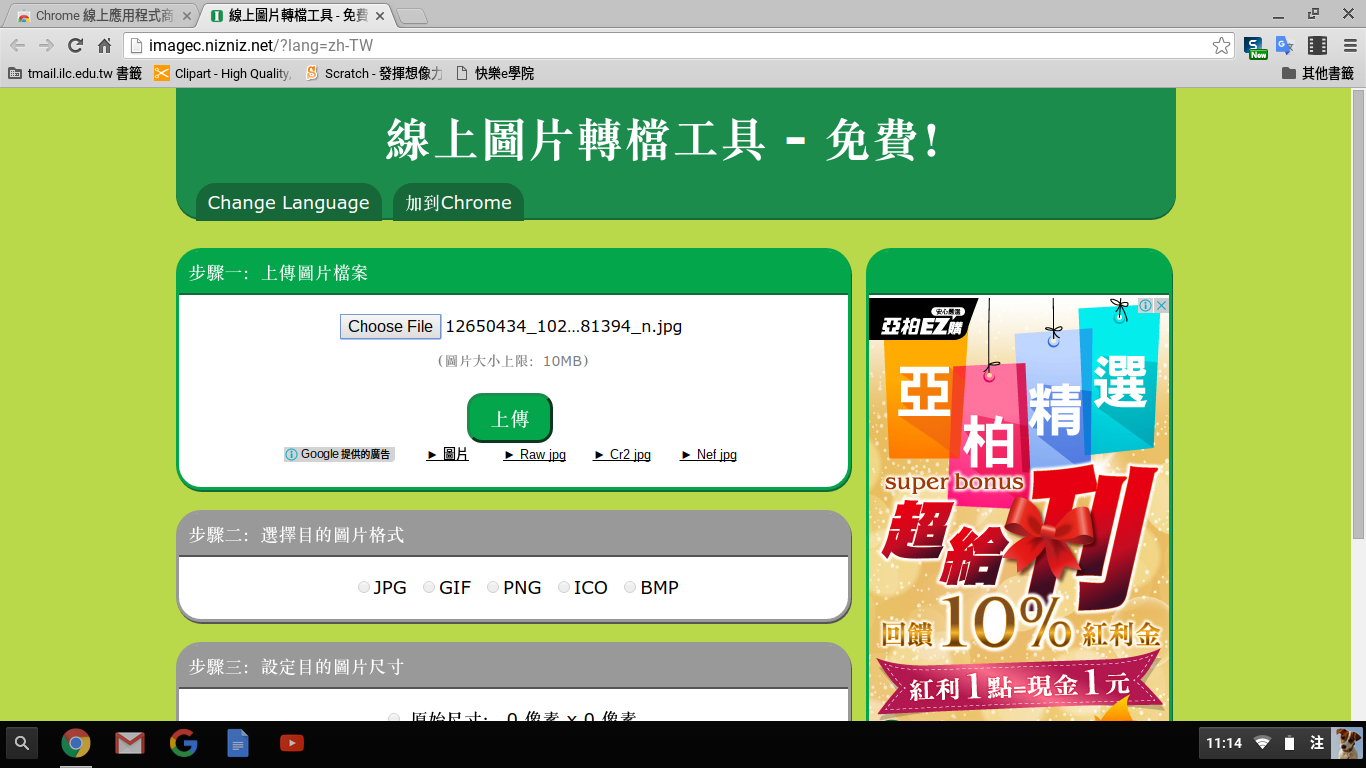 4
選擇圖片格式
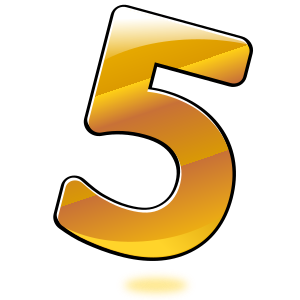 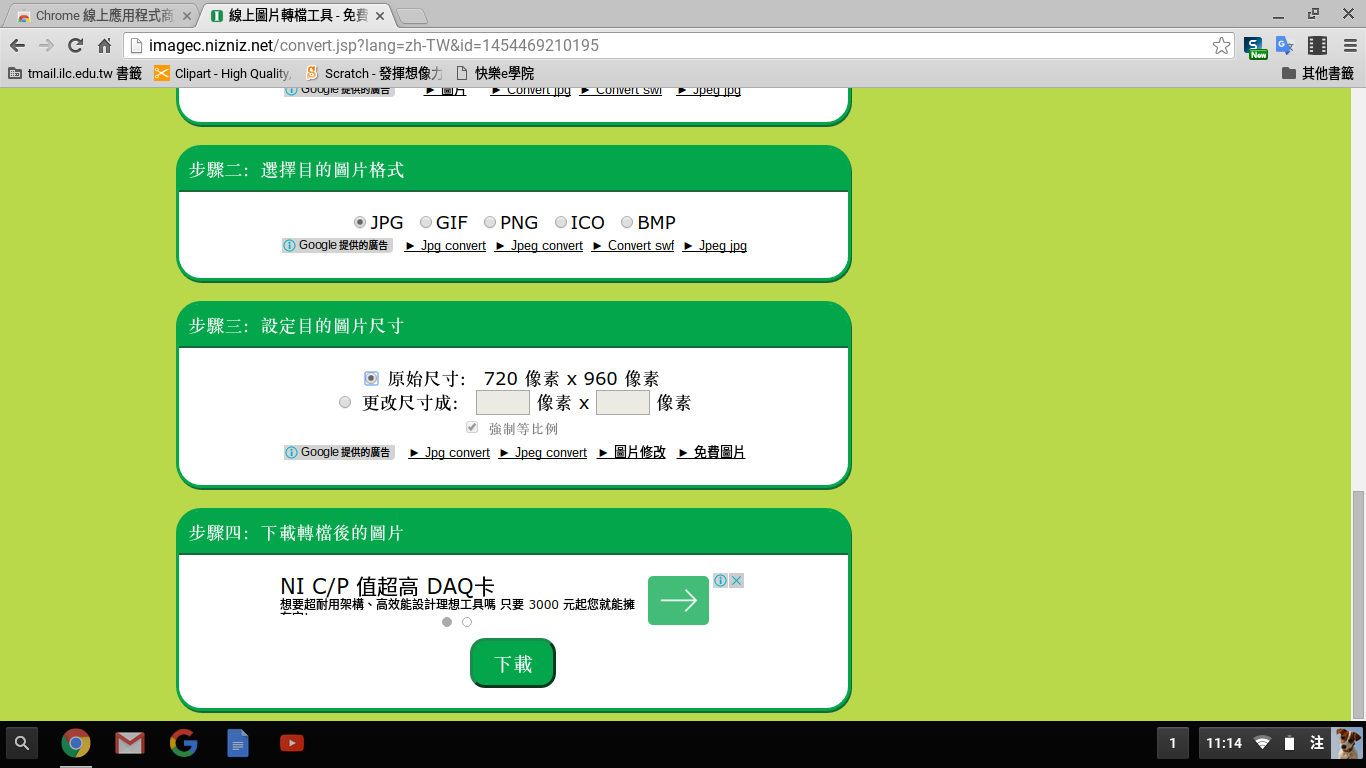 5
選擇圖片尺寸
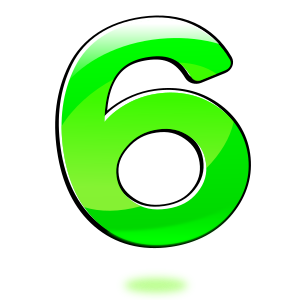 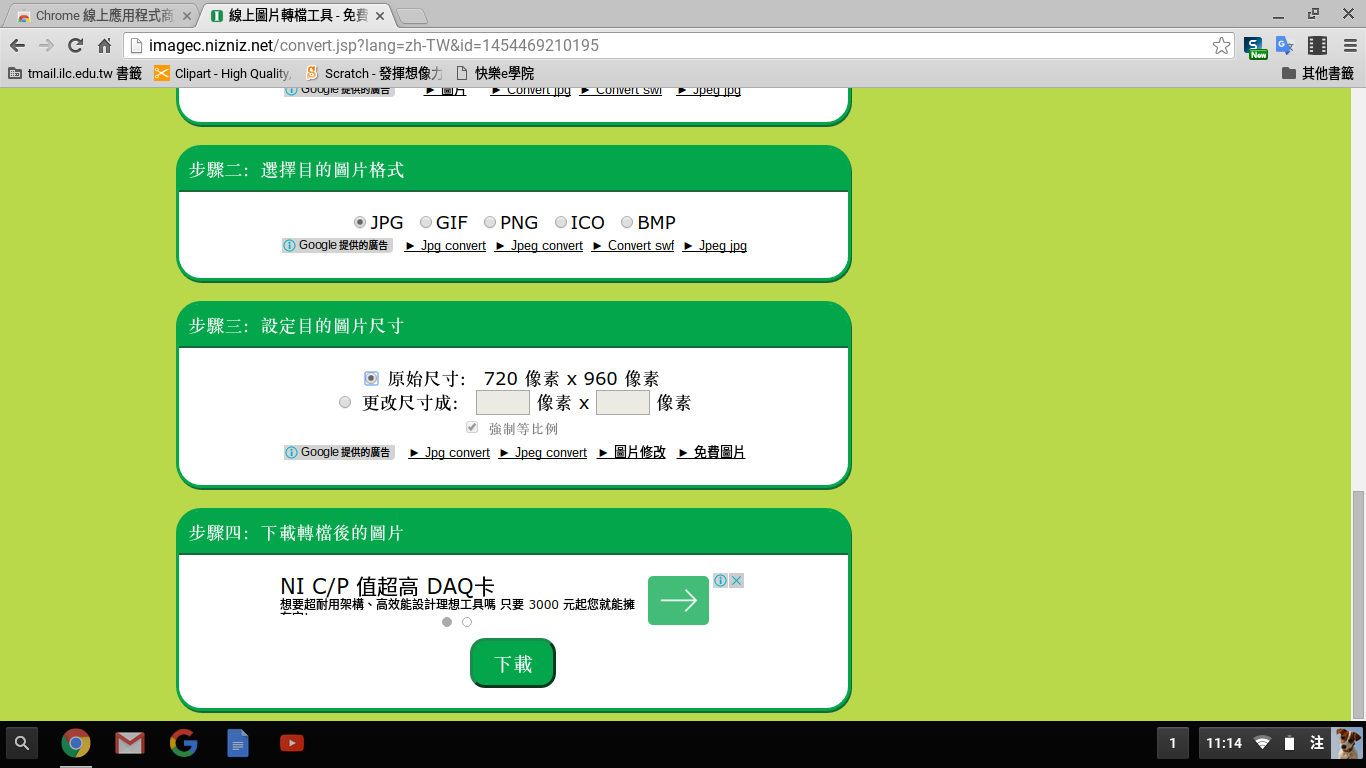 6
點選「下載」
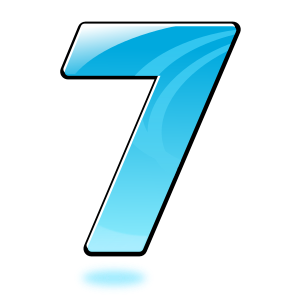 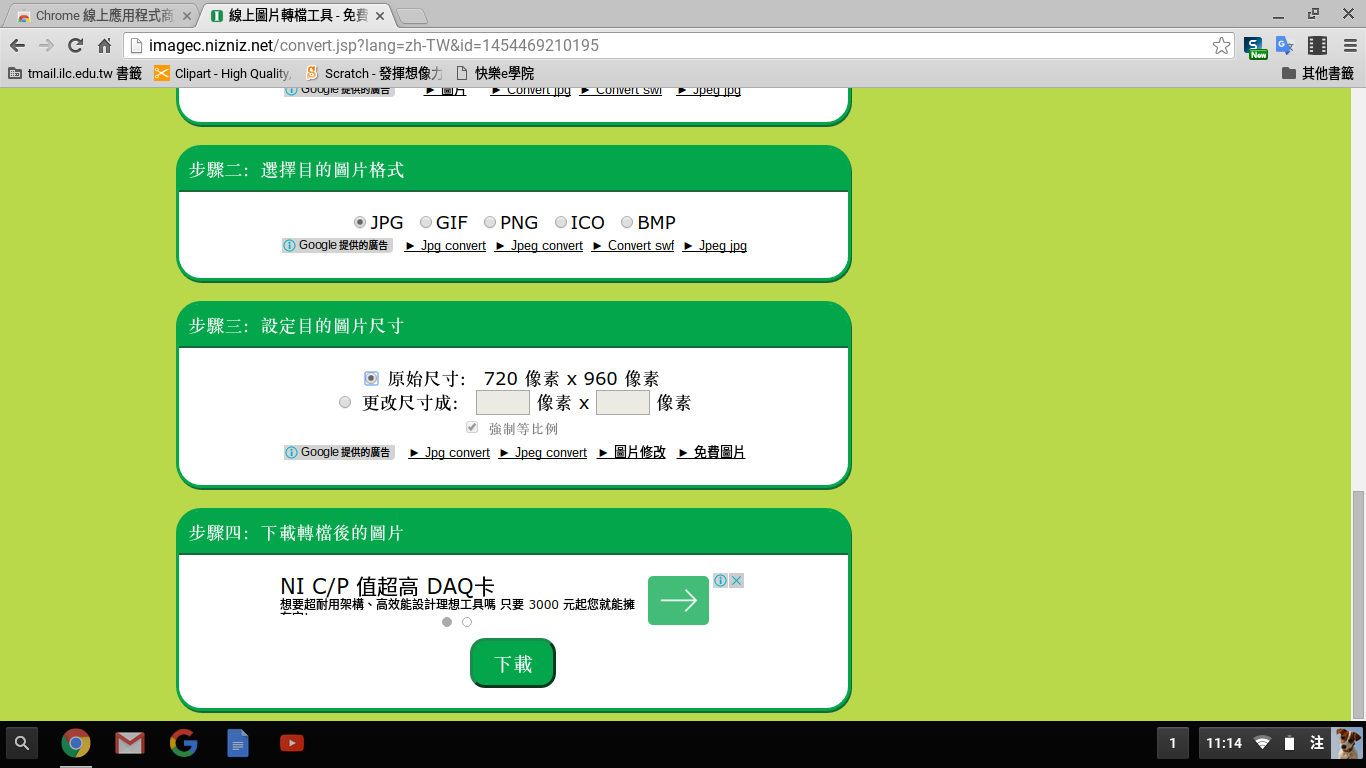 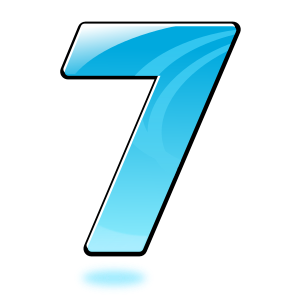 7
點選「儲存」
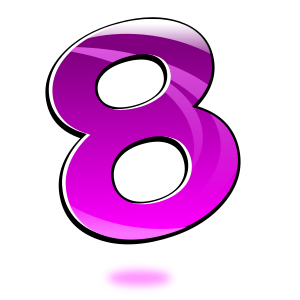 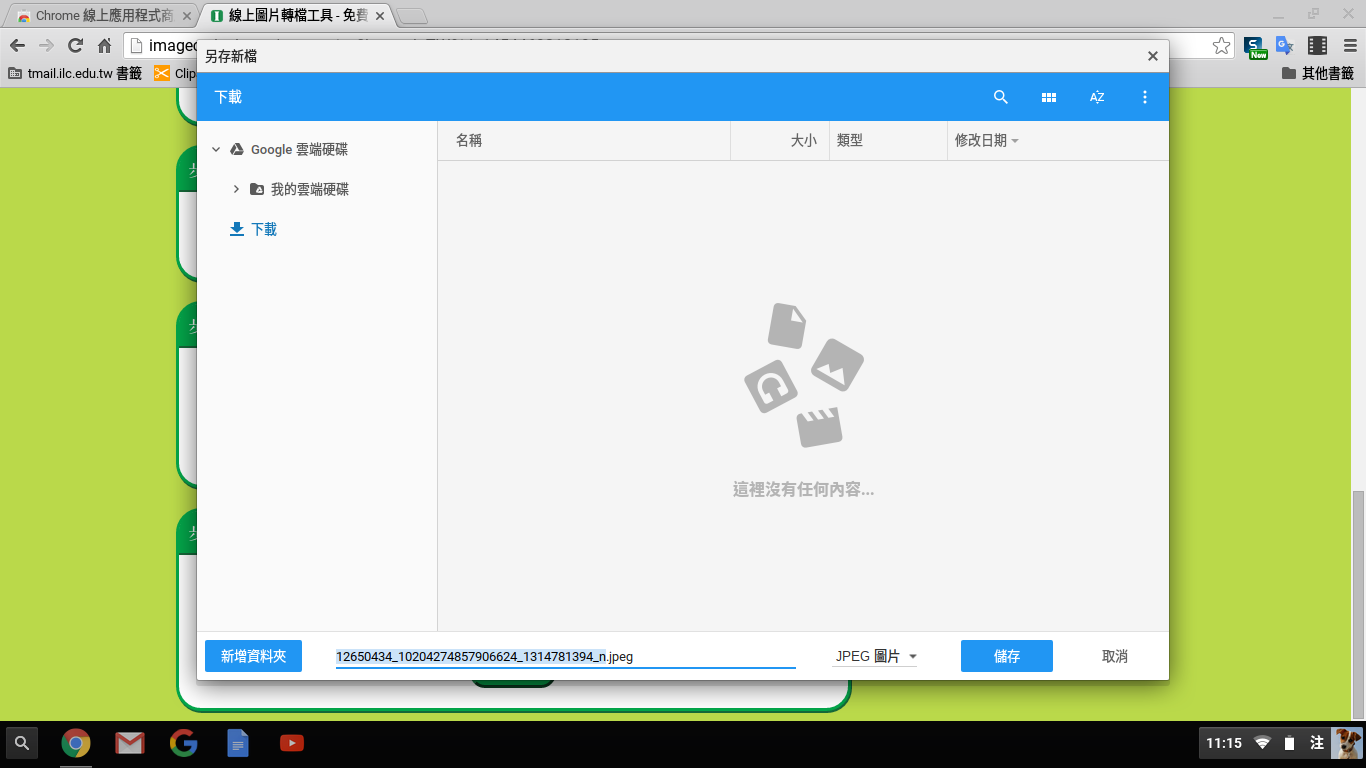 8